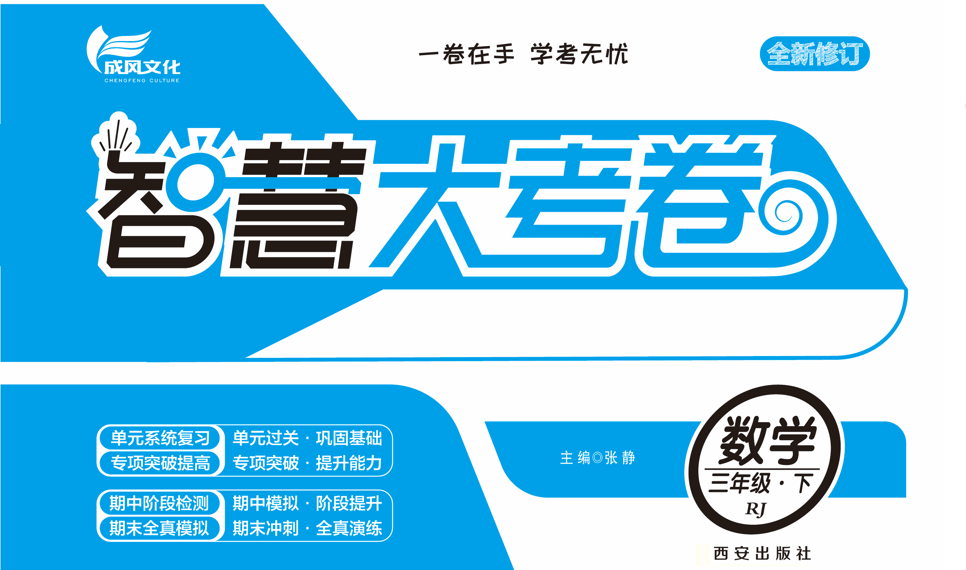 3  人数下大考卷教用
乘除法专项复习测试卷
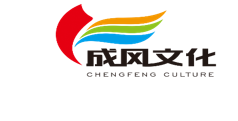 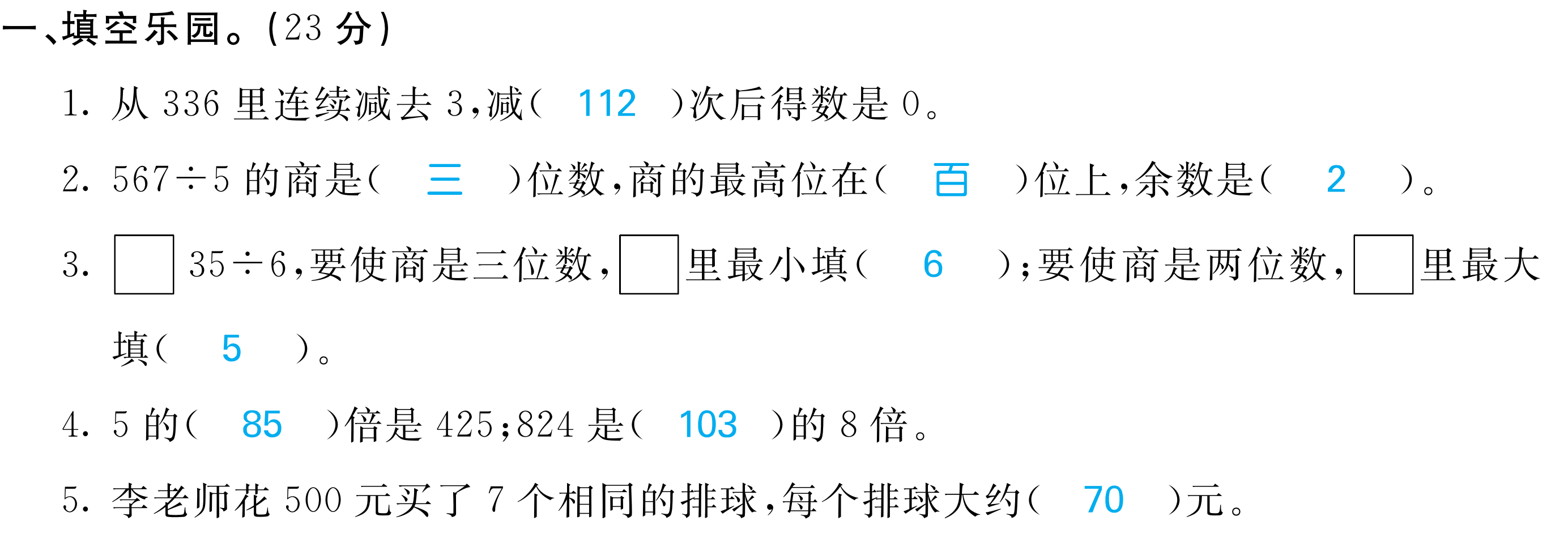 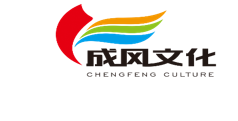 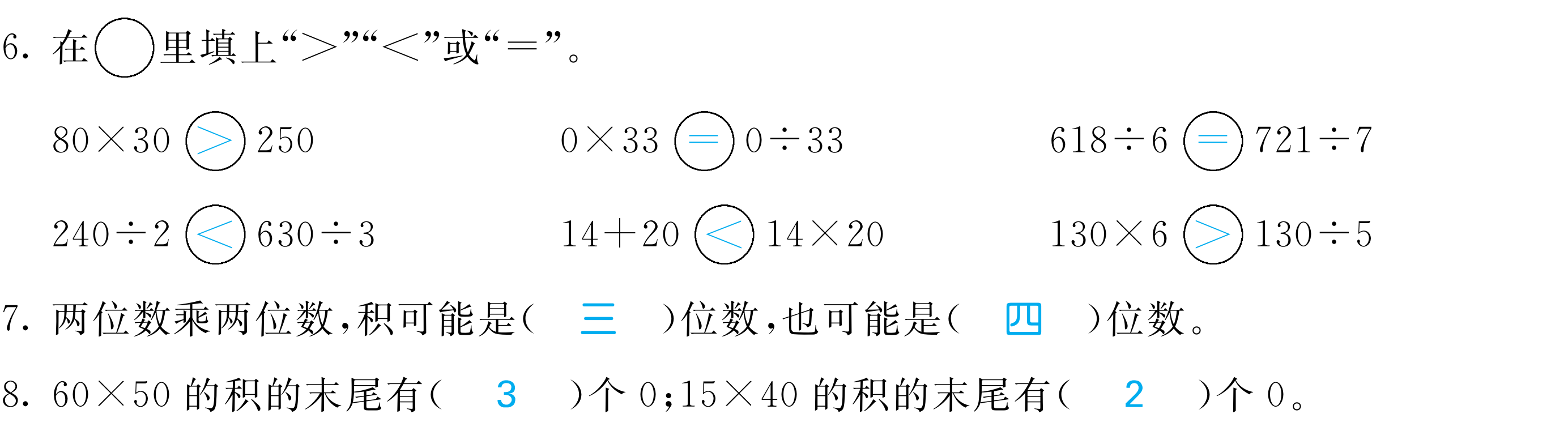 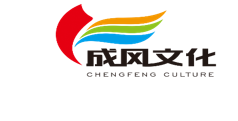 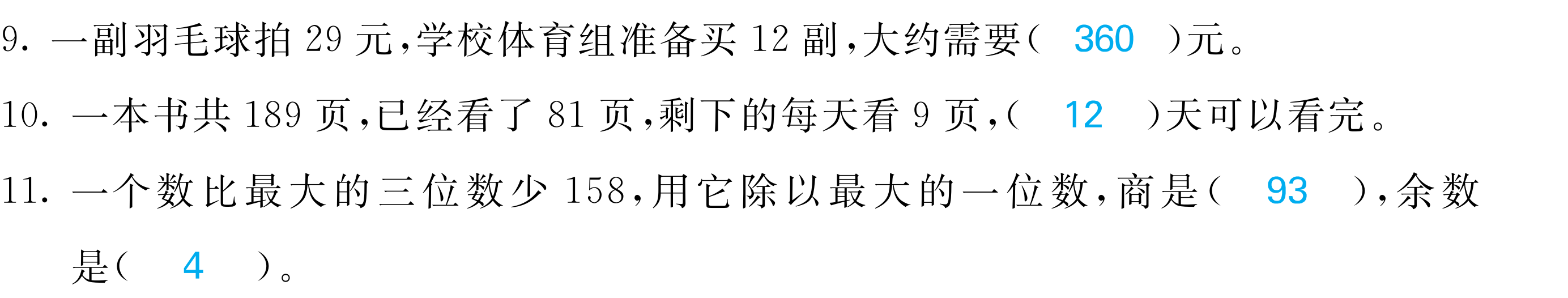 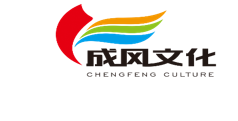 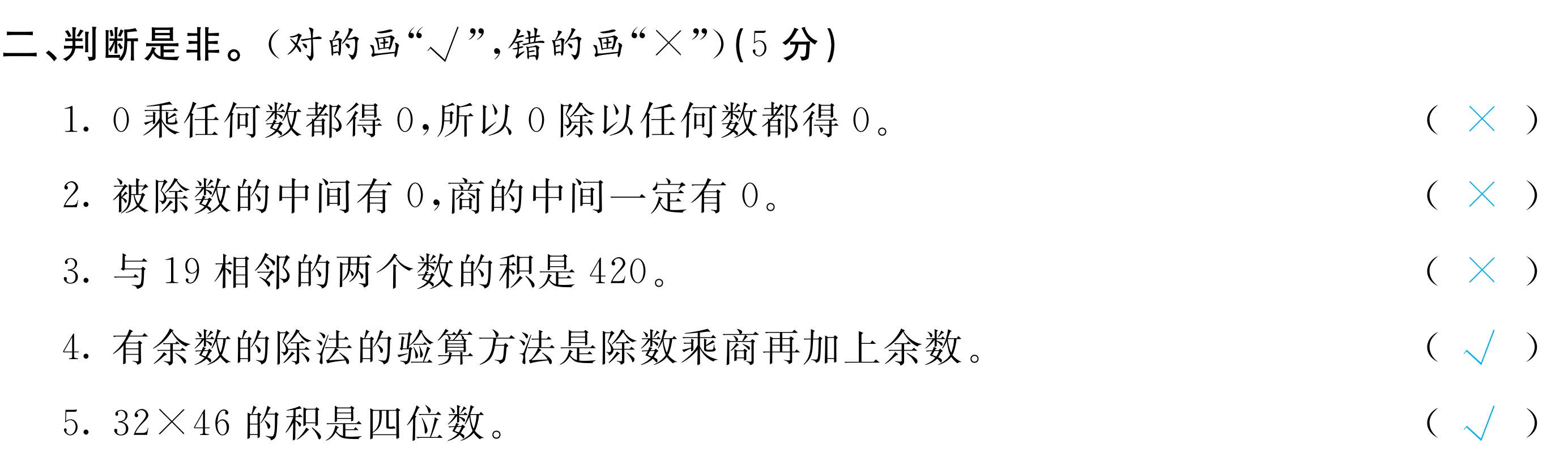 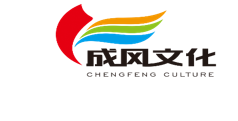 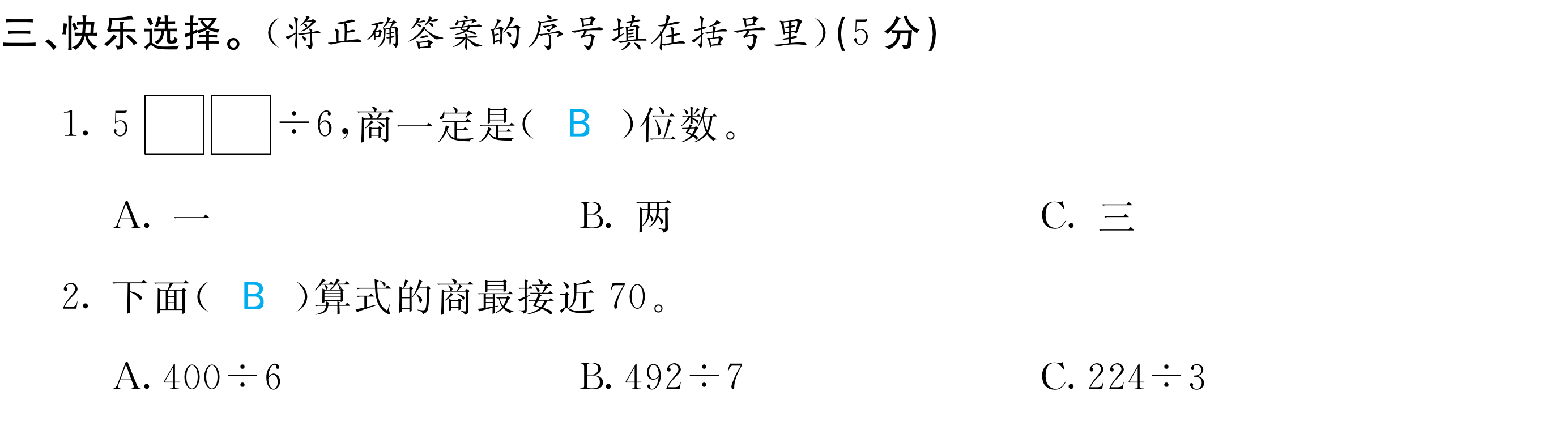 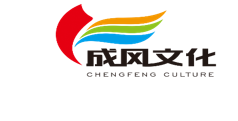 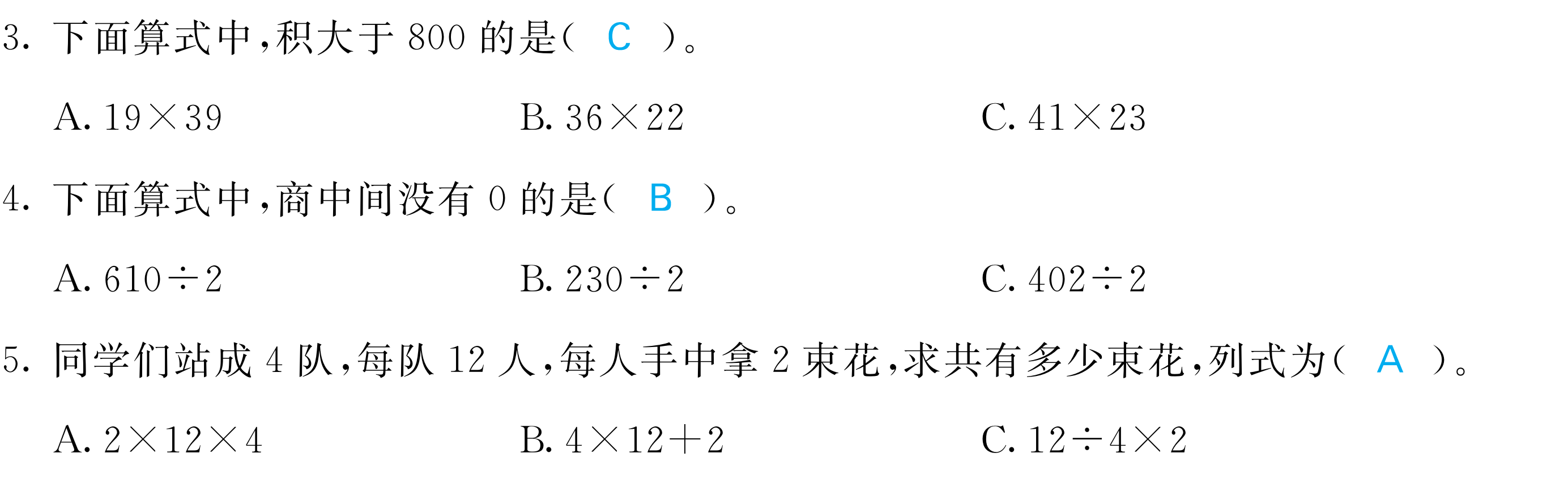 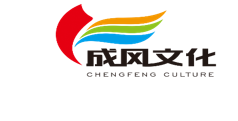 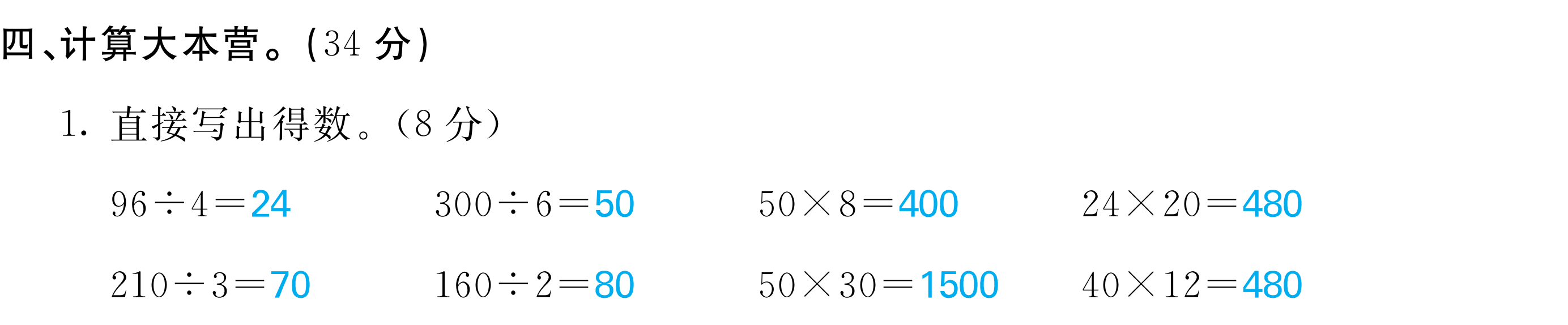 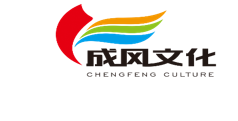 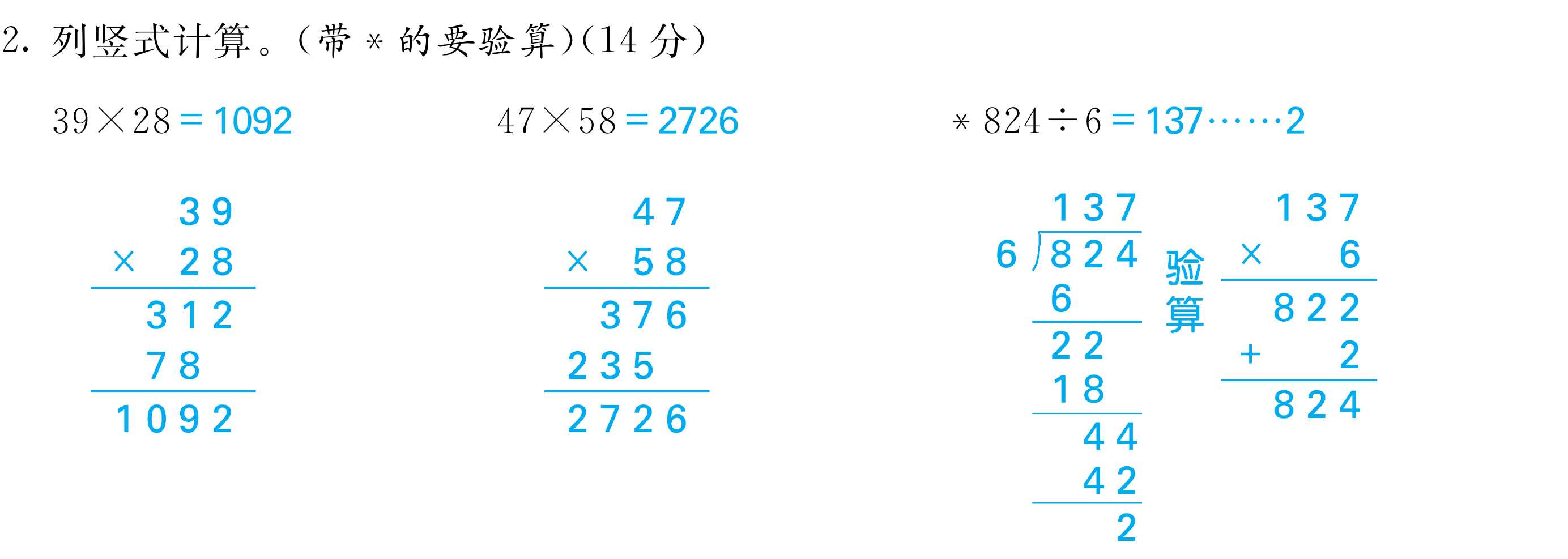 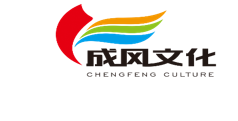 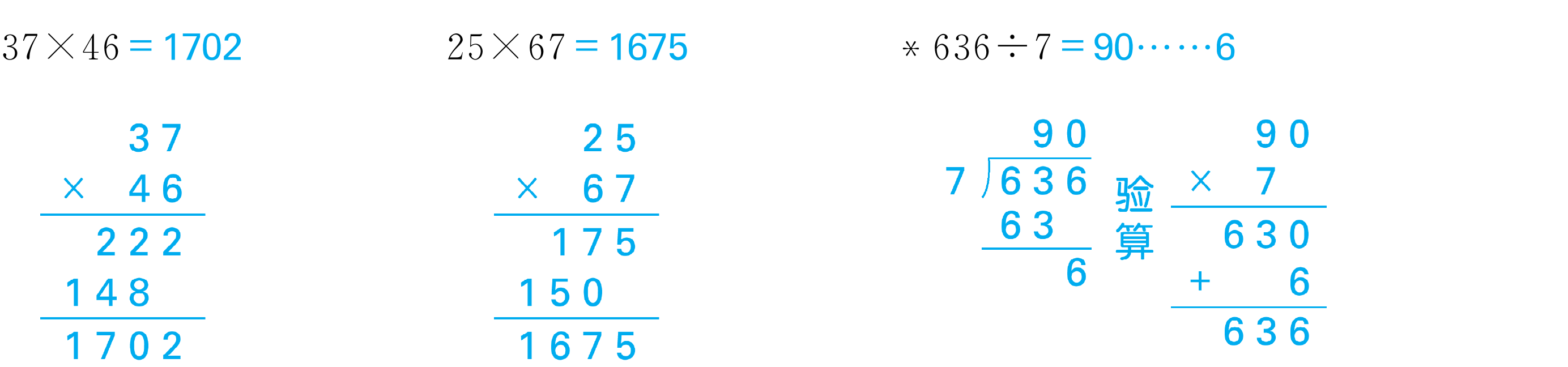 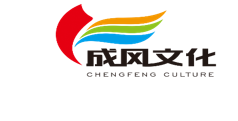 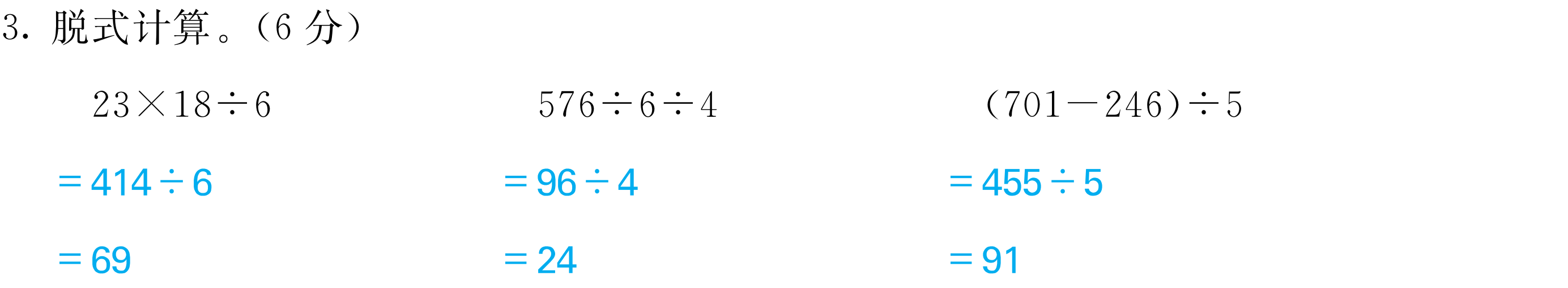 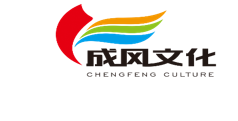 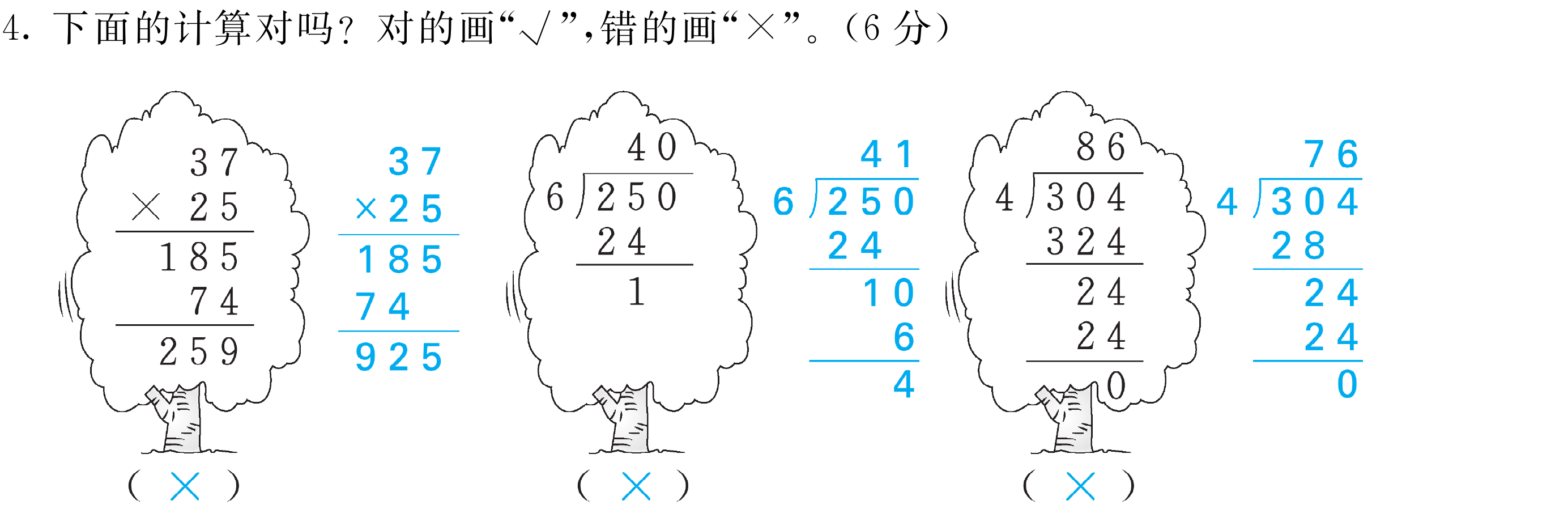 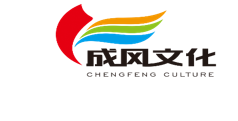 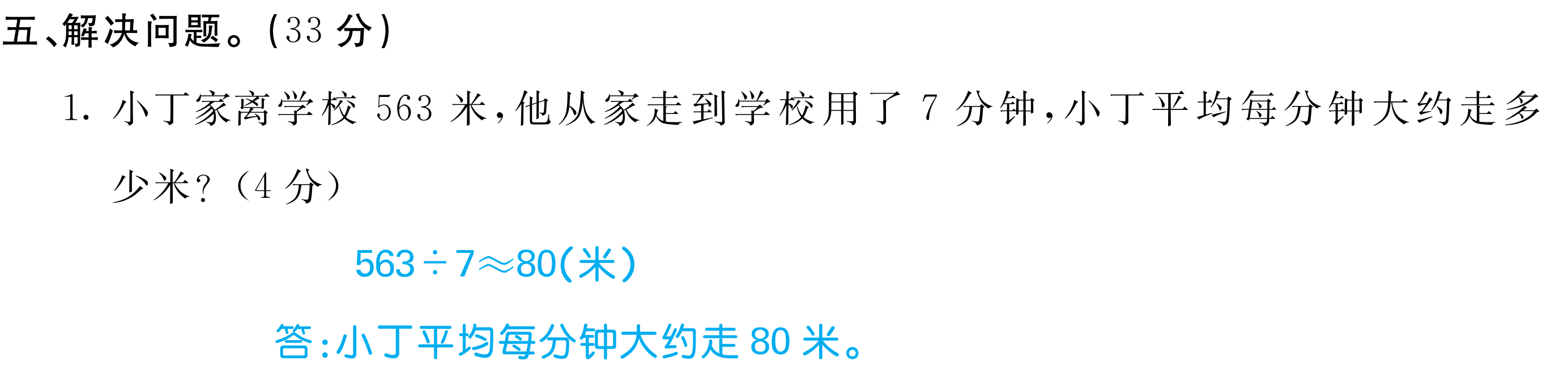 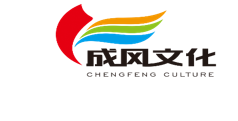 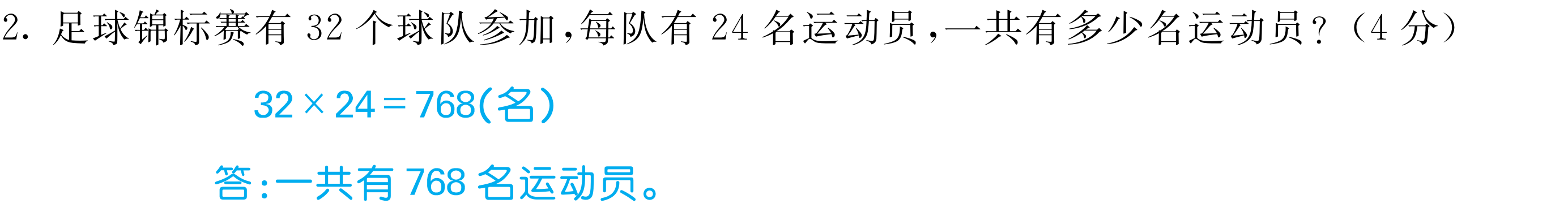 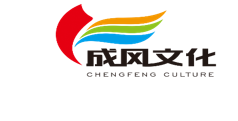 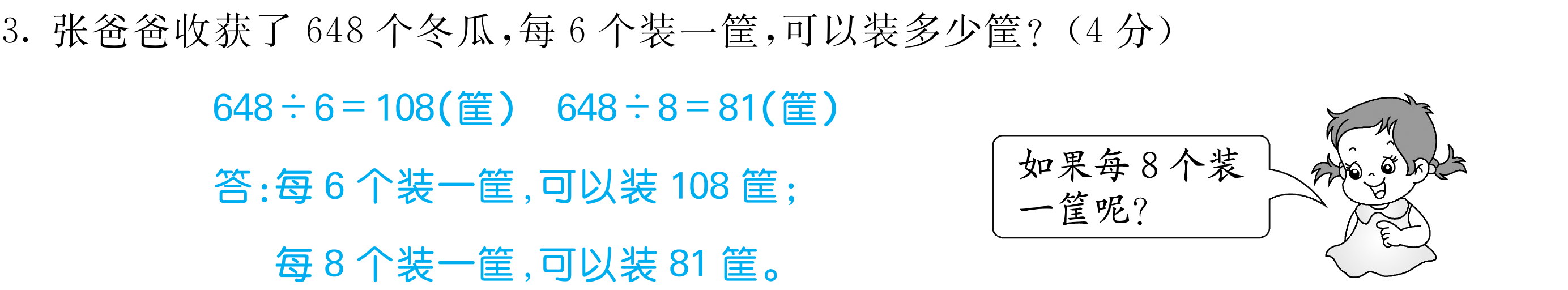 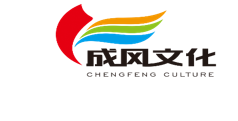 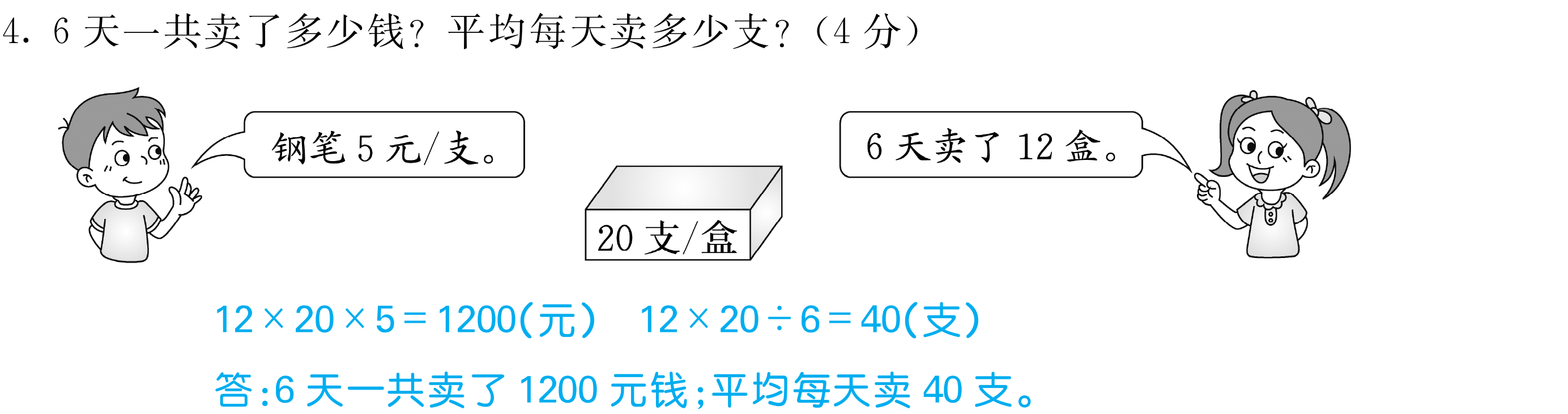 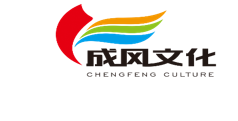 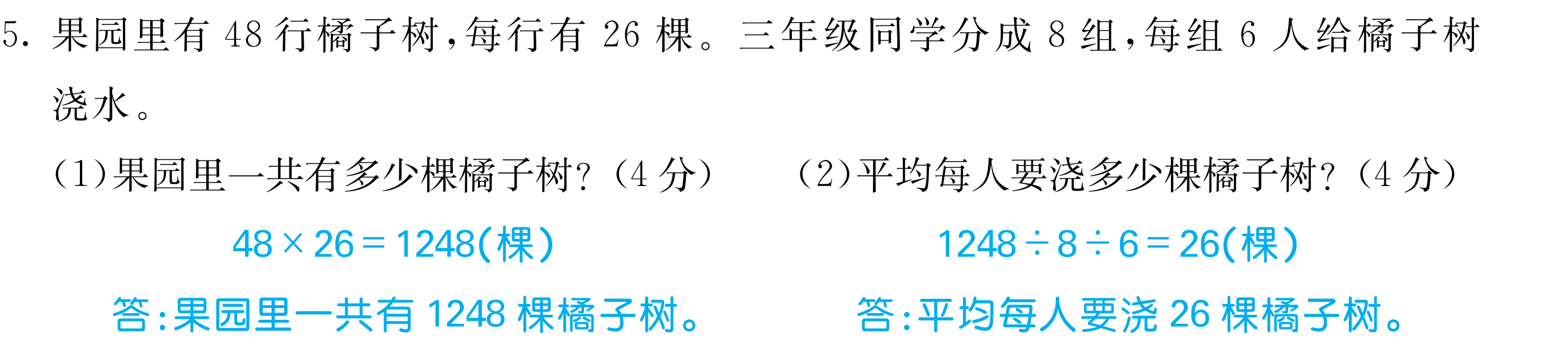 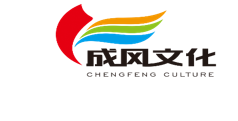 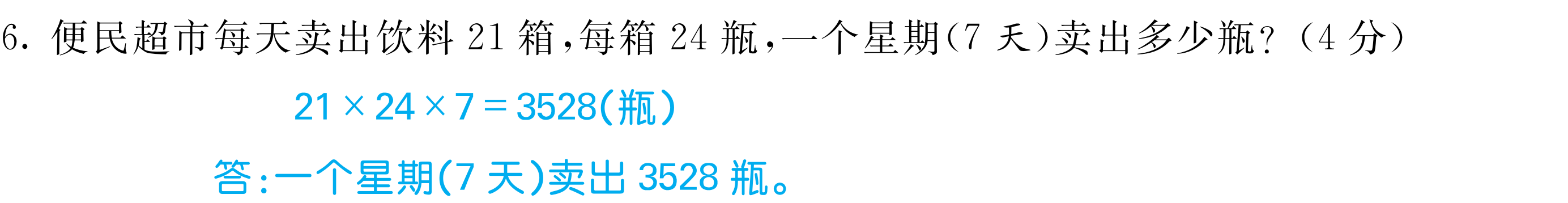 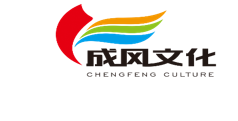 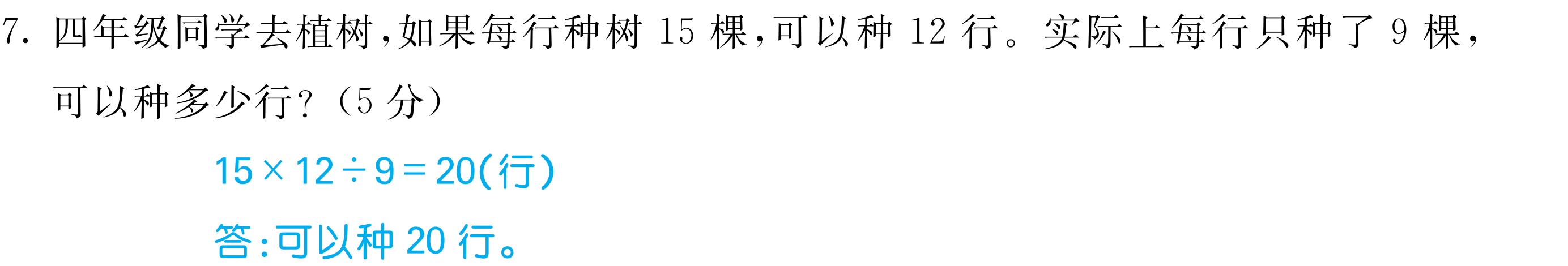 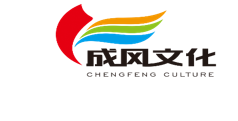 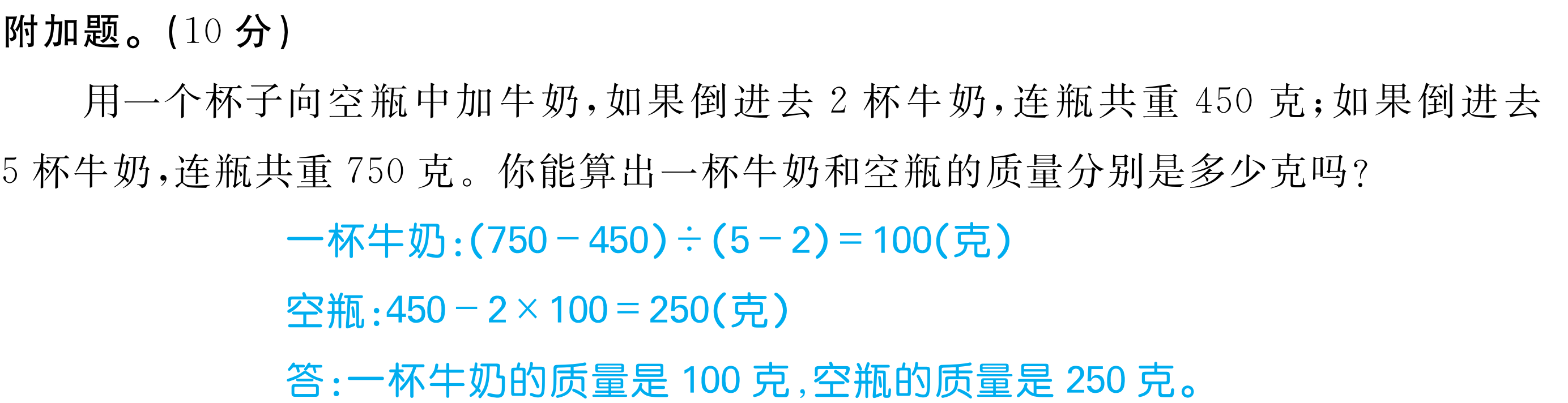 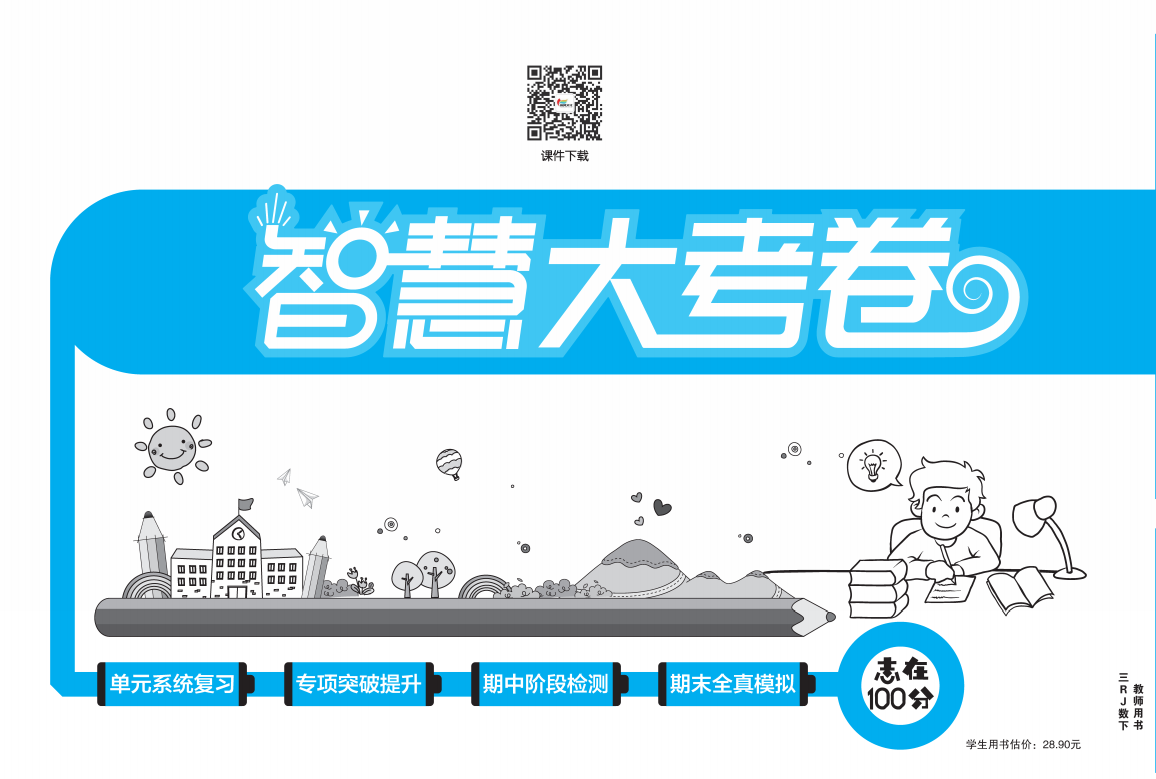